4
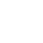 Администрация Титовского сельского поселения
Основные характеристики бюджета Титовского сельского поселения Миллеровского района за 2023 год
тыс. рублей
Плановые бюджетные назначения
Динамика к 2022 году, %
Показатель
Исполнено
% исполнения
I. Доходы, всего                  10993,7                 10925,1               99,4                  530,9
Безвозмездные поступления, всего в т.ч.
межбюджетные трансферты
9038,7                   9038,7             100,0                 625,4 
       1912,0                               1912,0                      100,0                           255,0
II. Расходы, всего                11094,6                 10999,9               99,1                  674,4
III. Профицит (дефицит)
-100,9                      -74,8                    -                         -
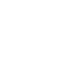 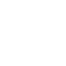 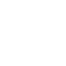 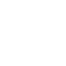 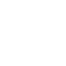 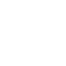 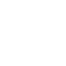 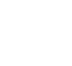 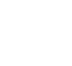 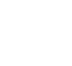 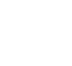 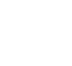 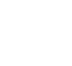 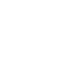